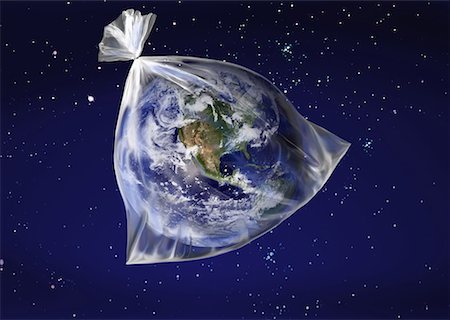 Put plastike - Zašto?
Prezentaciju izradile: Lana Gilich, Renea Mihić I Paola Vlahović
Voditeljica projekta: Sandra Halt-Ćuže
Što je LORA?
LORA je projekt čiji su glavni ciljevi povećati svijest učenika da svojim ponašanjem prema proizvodima od plastike direktno utječu na okoliš I održivi razvoj.
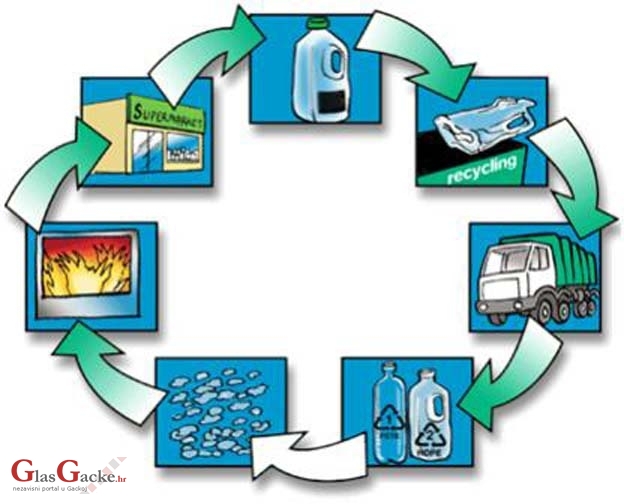 Što je reciklaža?
Reciklaža ili recikliranje je odvajanje materijala iz otpada I ponovna upotreba tog materijala
Znak za reciklažu:
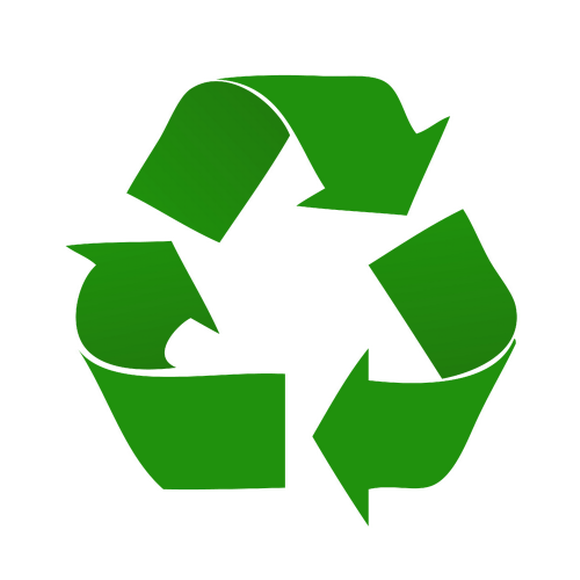 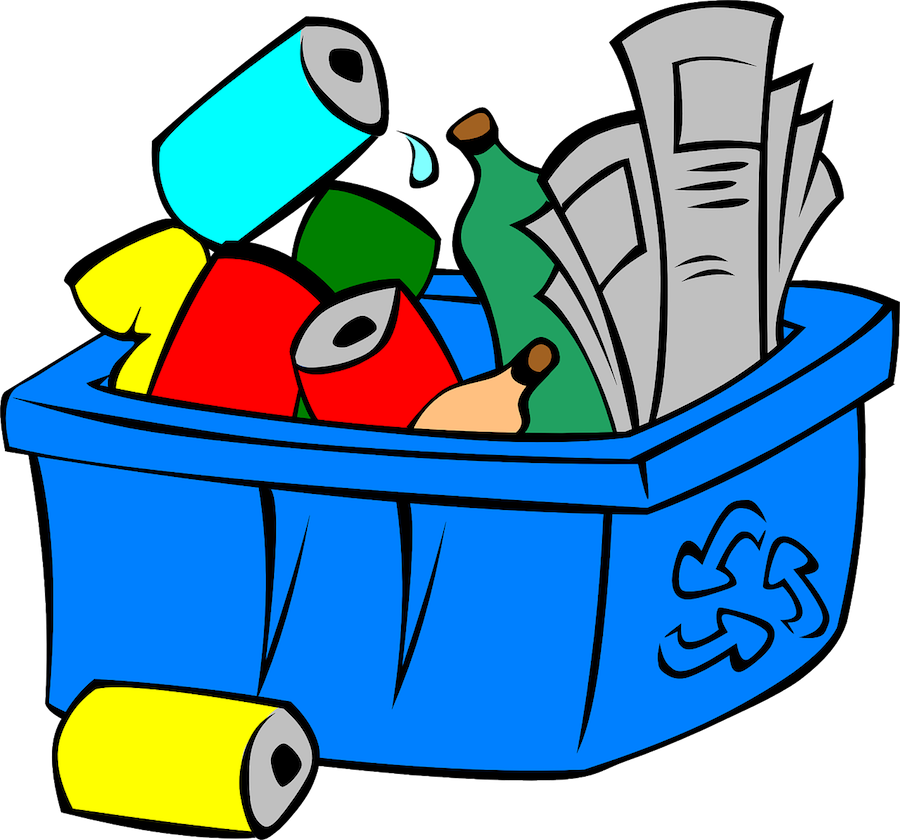 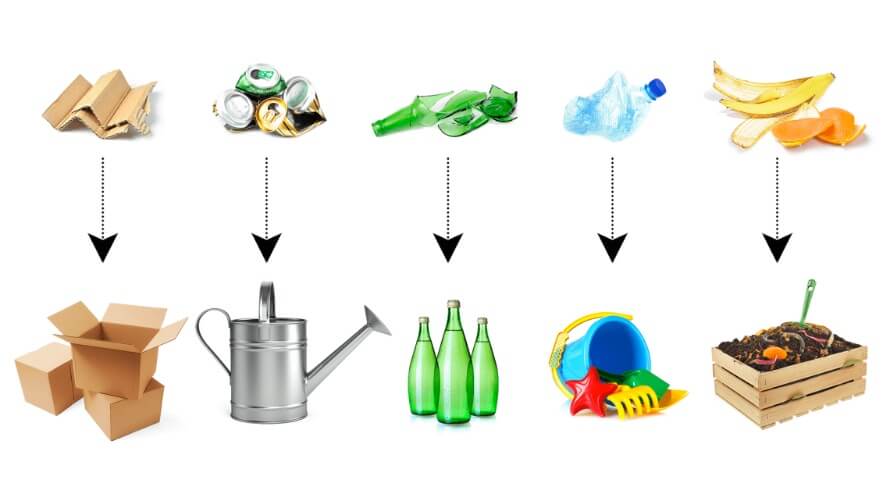 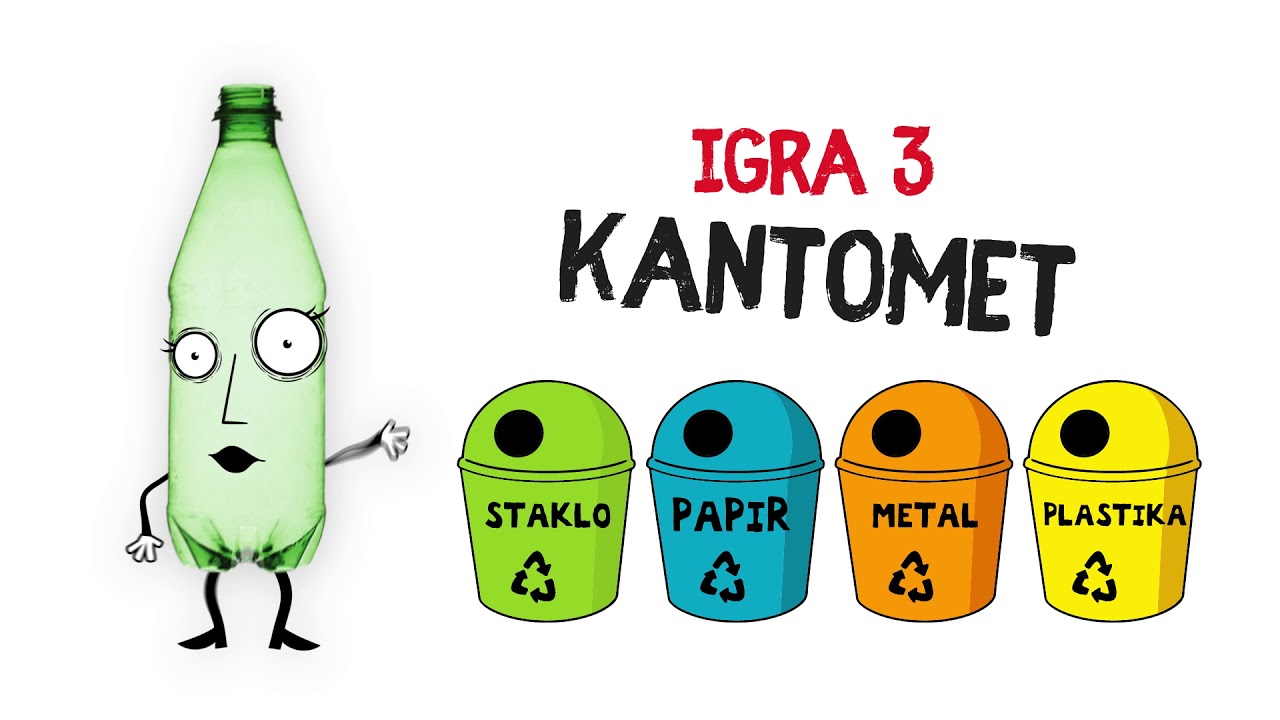 IGRA:Znaš li u koju boju kante ide koji otpad?
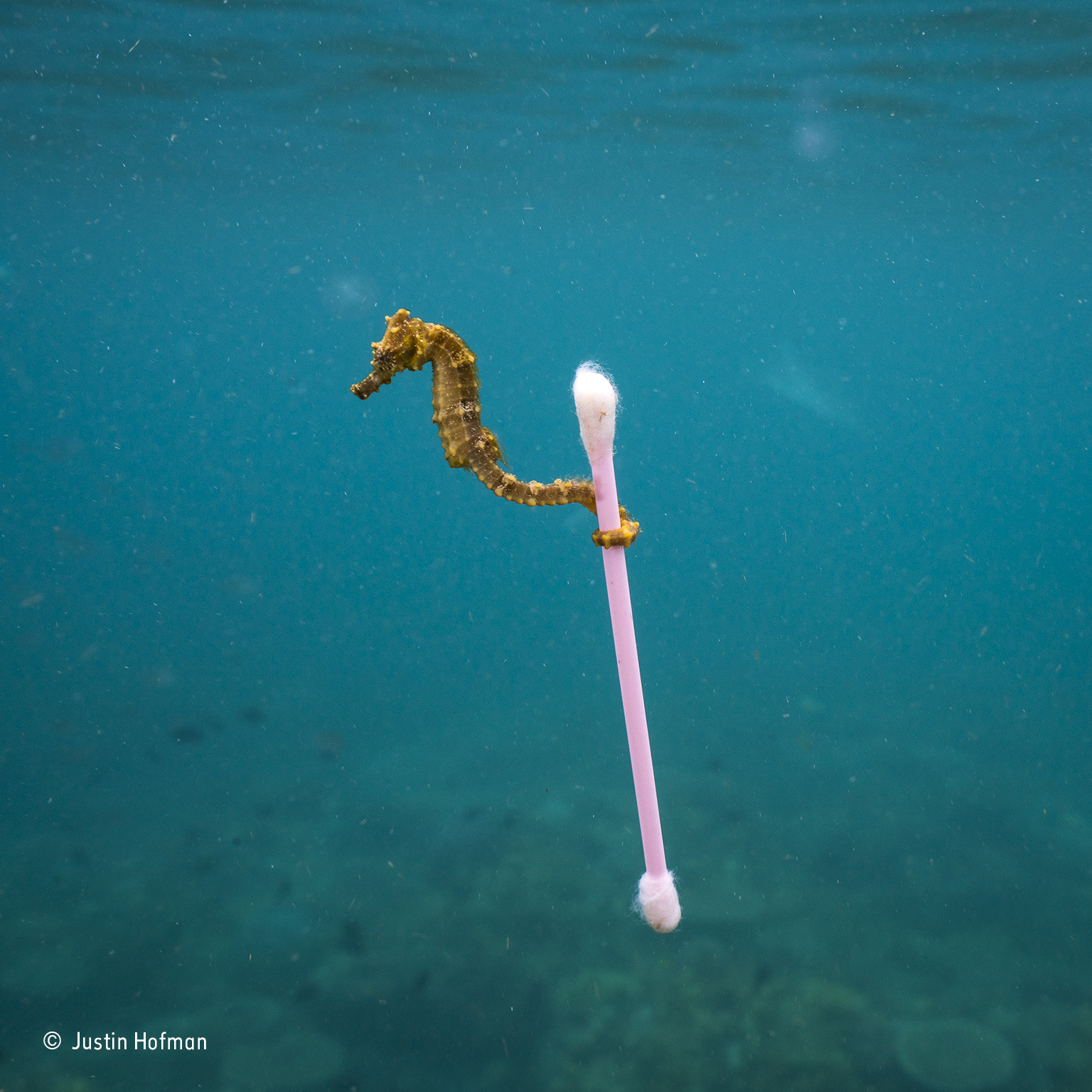 ČUVAJMO MORA I OCEANE
Ako ne želimo mi živjeti u zagađenom, nemojmo onda ni životinjama zagađivati njihov dom!
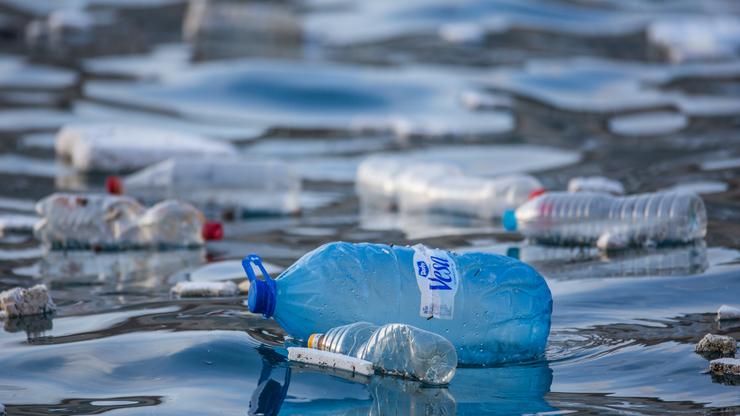 Procjena je nakon šest godina istraživanja da pluta oko 5.250.000.000.000 komada plastike.Kad bi mogli izvagati svu plastiku koja pluta svjetskim morima,to bi odgovalo masi,otprilike kao 38.000 afričkih slonova
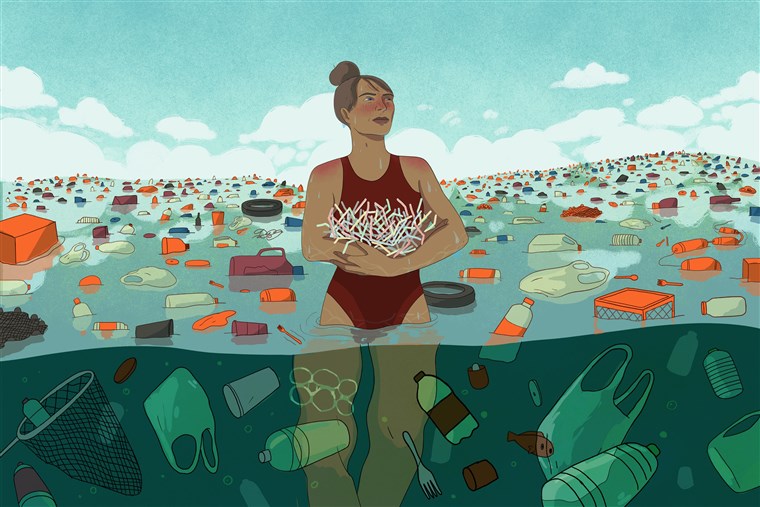 Slamke su šeste na listi predmeta i materijala koji se najčešće odbacuju u oceane , nakon plastike, cigareta, papira, konzervi i čepova.
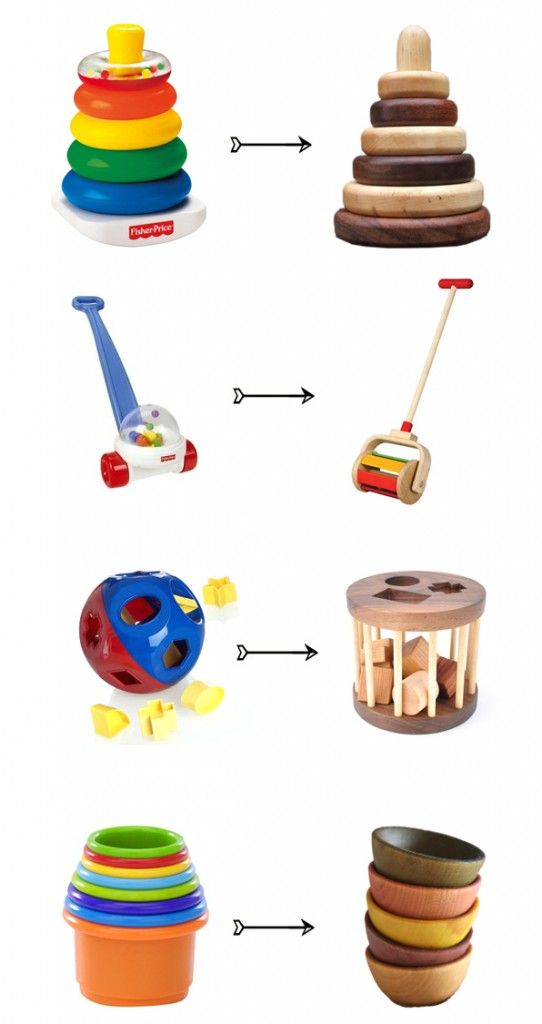 Ovdje su prikazane stvari koje možemo uzeti za primjer,sve što je od plastike također se može napraviti I od drveta ili nekog drugog ne zagađujučeg materijala.
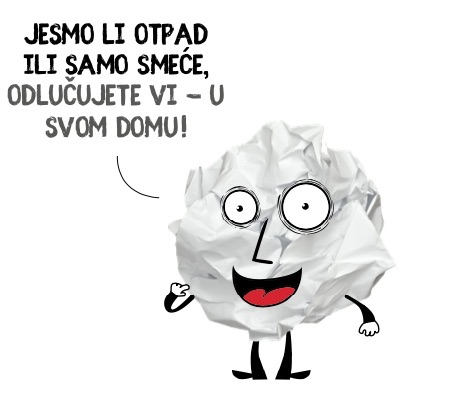